Thomas Weiser, MD, MPH
Medical Epidemiologist
Portland Area Indian Health Service
Northwest Portland Area Indian Health Board
CHILDHOOD IMMUNIZATIONS
Before vaccines, parents in the United States could expect that every year:
Polio would paralyze 10,000 children.
Rubella (German measles) would cause birth defects and mental retardation in as many as 20,000 newborns.
Measles would infect about 4 million children, killing 3,000.
Diphtheria would be one of the most common causes of death in school-aged children.
A bacterium called Haemophilus influenzae type b (Hib) would cause meningitis in 15,000 children, leaving many with permanent brain damage.
Pertussis (whooping cough) would kill thousands of infants.
Immunization Schedules
More complex
More shots
More protection
More controversy
2009 Immunization Schedule
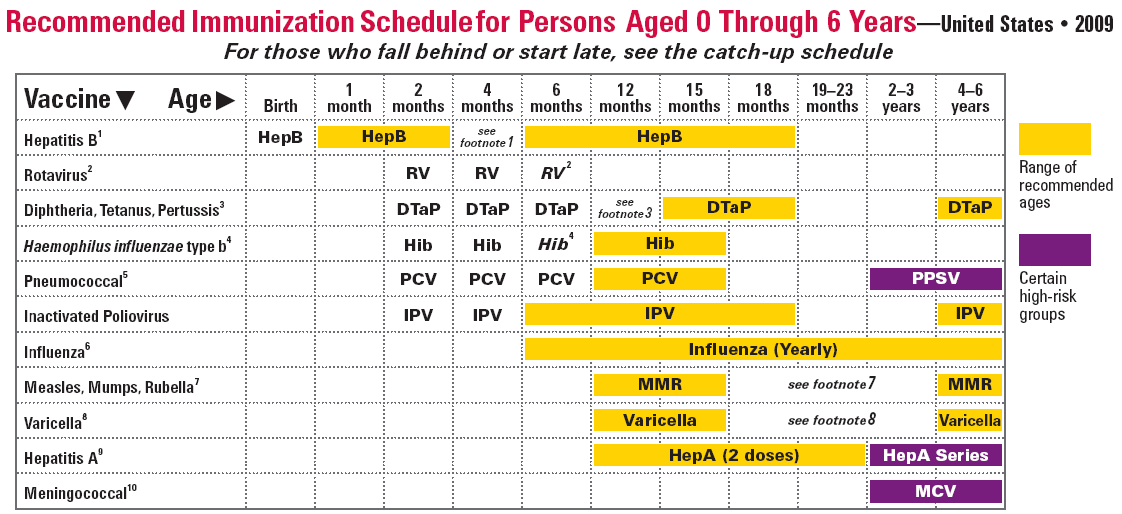 2009 Immunization Schedule
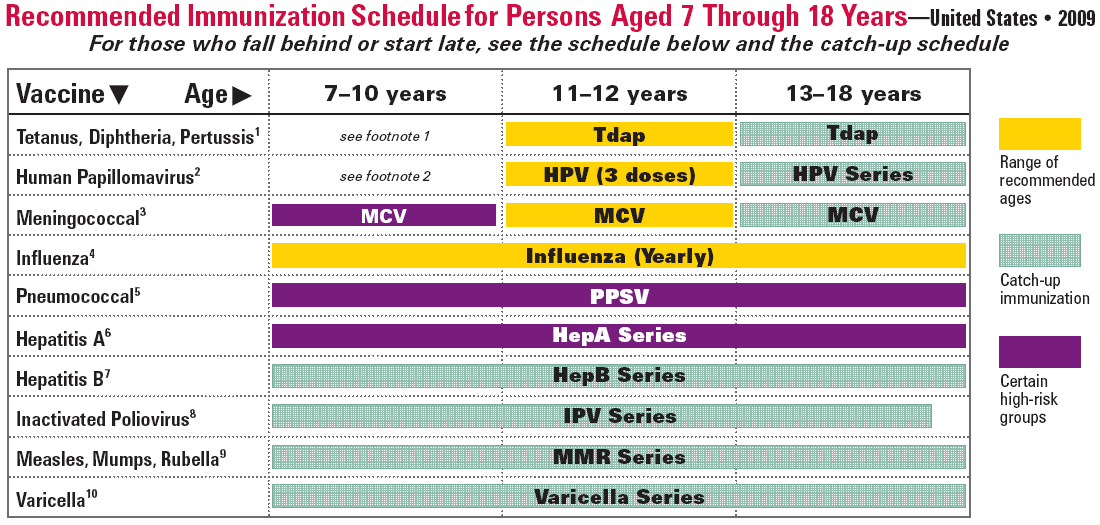 Recent New Immunizations
Varicella	- 1995
Pneumococcal- 2000
Meningococcal- 2005
Hepatitis A- 2006
Rotavirus- 2006 (RotaTeq), 2008 (Rotarix)
Tdap- 2006 (for adolescents)
Human Papilloma Virus- 2007
Influenza- 2008 (for children 6 months-18 yrs)
Concerns About Safety
Autism- most recent studies have concluded that there is no link between MMR or thimerosol and autism
http://www.chop.edu/vaccine/fact_from_fear/vaccine_shell.html
Chronic Illness- studies have found no link between immunizations and multiple sclerosis, ADHD, diabetes, inflammatory bowel disease or SIDS
What do people say?
What do people in your community say about immunizations?
What do providers tell their patients?


Take 5-7 minutes to discuss in small groups
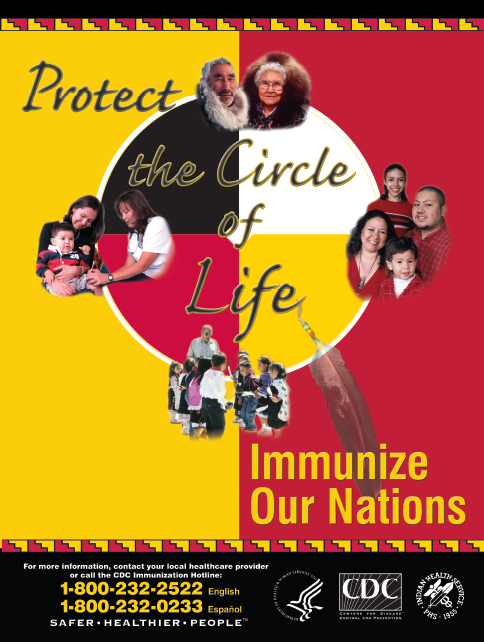